The Fire Safety (England) Regulations 2022 and Decent Homes Standard
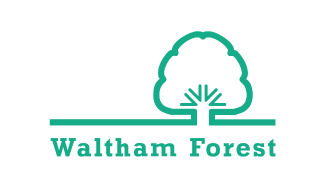 Ben Reeve-Lewis
Fires in rented properties
Risk assessments carried out by ENTEC on fire safety in HMOs concluded that:-
In all houses converted into bedsits, the annual risk of death per person is 1 in 50,000 (six times higher than in comparable single occupancy houses). 
In the case of bedsit houses comprising three or more storeys the risk is 1 in 18,600 (16 times higher than in comparable single occupancy houses).
Essentially – the bigger your HMO the bigger risk of death by fire.
Changing legislation
Fire safety has been a big concern since the Grenfell tragedy in 2017 and it has underlined the necessity for changes to the Regulatory Reform (Fire Safety) Order 2005.
Last year the government announced the commencement of the Fire Safety Act 2021, which will amend the current rules under the 2005 order
The Fire Safety Act 2021 clarifies which parts of multi-occupied residential buildings apply under the 2005 Order and who's responsible for maintaining fire safety
The new rules go live on the 23rd January 2023
existing requirements
Are the correct smoke detectors fitted?
Do the smoke detectors work?
Are escape routes clearly visible and are well lit?
Do fire doors meet the 30-minute fire resistance criteria?
Do the fire doors have self-closing mechanisms?
Is all furniture fire safe?
Current requirement
Do the fire doors have correct intumescent strips with smoke seals?
Does the kitchen have a fire blanket?
Are combustible materials and ignition sources kept separate?
Has a fire risk assessment been carried out?
Has the fire smoke panel (if applicable) serviced regularly?
Changes
The Act now requires all “Responsible persons” to reduce, assess and manage the fire risks posed by the structure and external walls of the buildings and by individual doors opening onto common parts of the building.
The 2005 Fire Safety Order was enforced by Fire and Rescue authorities, but now the Fire Safety Act allows these authorities to enforce against non-compliance in relation to the external walls and the individual doors opening onto the common parts of the premises.
What buildings it applies to
All high rise properties (7 stories and above 18m) and HMOs over 11m high, which is most of them.
Basements are discounted for the purposes of height as are mezannine floors.
Maisonettes with no shared entranceway are also not included.
Definition of a responsible person
If a property owner has a contract with an agent to manage a property, then the management company would be the “Responsible person”.
If the agency contract is let only and doesn’t include a management function, then the owner will be the responsible person.
If there is no letting or management agency involved then the responsible person will be the owner.
Duties
Responsible persons should regularly review their Fire Risk Assessment, particularly if it is no longer valid, or there has been a change to the building’s layout.  Also, responsible persons for buildings with 2 or more sets of domestic premises must now review and update their fire risk assessments to take account of the structure, external walls and flat entrance doors.
It is not necessary to redo a fire risk assessment where responsible persons have already sought recent advice from a suitably competent professional on their building’s structure, external walls and flat entrance doors, this can be used to update the fire risk assessment.
The responsible person/Fire Risk Assessor should also consider whether a more in-depth assessment of the external walls is required
Risk assessment
The Regulatory Reform (Fire Safety) Order 2005 (RRO) requires that a Fire Risk Assessment is conducted initially and reviewed on an on-going basis to ensure that appropriate and adequate fire precautions are in place.
Under the RRO, the responsibility for fire safety in premises now rests with the “responsible person” to ensure that there are adequate fire safety precautions in place.
The owner of shared premises or their managing agent
Risk assessment guide – sleeping accommodation
• student halls of residence
• The common areas of houses in multiple occupation (HMO); 
• The common areas of flats and maisonettes
If your premises are an HMO they will also be subject to the Housing Act 2004
HMOs over 11m in height
‍ Fire Doors: Responsible persons will be required to undertake annual checks of flat entrance doors and quarterly checks of all fire doors in the common parts.
Fire Safety Instructions: In all multi-occupied residential buildings with 2 or more sets of domestic premises responsible persons will be required to provide relevant fire safety instructions on how to report a fire and what a resident must do once a fire has occurred, based on the evacuation strategy for the building. Also, responsible persons will be required to provide residents with information relating to the importance of fire doors in fire safety
Penalties for non compliance
There is a range of enforcement powers available to the enforcing authority, including:
alterations notices, requiring the responsible person to make changes to counteract risks
enforcement notices, requiring the responsible person to comply with any provision of the Order (for example to carry out a risk assessment), where they have not done so
prohibition notices, prohibiting use of the premises, where there is a serious risk
Local authority can issue a banning order
Decent Homes Standard
Decent Homes Standard for the PRS
What is the DHS?
The Decent Homes Standard is a technical standard for conditions in social housing introduced by the Labour government in 2000.
It underpinned the Decent Homes Programme which aimed to provide a minimum standard of housing conditions for all those who are housed in the public sector.
Now the intention is to extend the DHS into the PRS.
We are at proposal stage only. DLUHC plans are being fleshed out through a serious of stakeholder meetings as we speak.
There is also a public consultation which closes on the 14th October and you can have your say here https://consult.levellingup.gov.uk/private-rented-sector/a-decent-homes-standard-in-the-prs/
Decent Homes Standard for the PRS
A decent home in the PRS must meet the following four criteria: 
A. It meets the current statutory minimum standard for housing e.g. free of hazards 
B. It is in a reasonable state of repair
 C. It has reasonable facilities and services 
D. It provides a reasonable degree of thermal comfort
Decent Homes Standard for the PRS
The LA must investigate DHS issues. In so doing, they will have the ability/choice to:
  Issue temporary exemptions; 
 Inspect homes; 
 'Immediately' enforce against landlords who have failed to keep their property to the DHS, either by prosecution or by issuing Civil Penalty Notices (CPN), and to pursue a banning order/registration on the rogue landlord database. We would provide guidance on which courses of action would be most appropriate e.g. prosecution and banning orders only for the most egregious cases and serious repeat offenders 
 Issue improvement notices advising or requiring remedial works to be undertaken, and enforce against landlords who fail to comply via CPN or prosecution (with such an offence being in scope of a banning order). 
The above is alongside existing HA2004 duties/powers.
Issues
As the bodies responsible for policing and enforcement, Local authorities have expressed concerns over the funding of this.
The current government is very unstable and looking to cut public funding.
The Housing Health and Safety Rating System upon which part of the DHS relies, is also being reviewed and redrafted, so how can the DHS be effectively created if a key component of it is subject to it’s pwn changes?
There is already the HHSRS, the Housing Act 2004, s11 Landlord and Tenant Act 1985 and the Homes (Fitness for human habitation) Act 2018…..how much more legislation on property conditions do you need?...... My personal issue..
Rent inclusive of utility bills
Rent inclusive of utility bills
Utility bills are set to go through the roof for pretty much everyone and there is no sign of this position improving in the next couple of years.
Government instability and the war in Ukraine makes it almost impossible to predict how this will pan out.
Since lockdown was ushered in, more people are working from home who would previously have been out of their accommodation for most of the day. This obviously drives up consumption of all utilities.
The rent inclusive model is normal but based on circumstances of more normal times.
Rent inclusive of utility bills
This could become a battleground this winter so how does contract law apply?
If your lettings contract says merely “Rent £1,000 per month including bills” this is not a good position for a landlord to be in because the amount for ‘Bills’ is not defined, other than it is inclusive with the rent and capped at a total of £1,000.
If your lettings contract says “Rent £1,000 per month plus £30 per month for bills” this is also not a good position because it is clearly stated that £30 is the contractual agreement for the payment for bills and this cant be altered unilaterally.
In such instances you cant charge the tenants more for bills unless they agree to an increase.
You cant evict a tenant for overuse of utilities in rent inclusive contracts.
Rent inclusive of utility bills
If you already have such contracts in place you are in trouble.
In issuing future contracts where you want to remain the holder of the utility bills you will need to build in some form of flexibility to cope with fluctuations and increased costs.
Alternatively, fit smart meters for rooms in HMOs – this way each tenant is responsible for their own bills and recovery of any debts is not your concern.
Any questions? with warrants and eviction
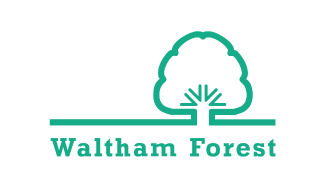 Ben Reeve-Lewis